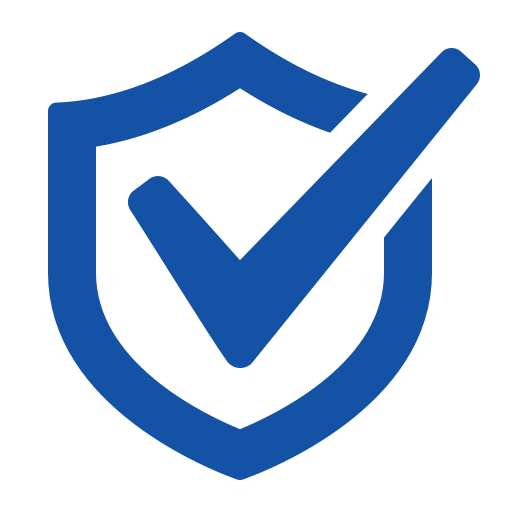 Памятка для родителей

 «Окно - смертельная опасность для ребенка!»
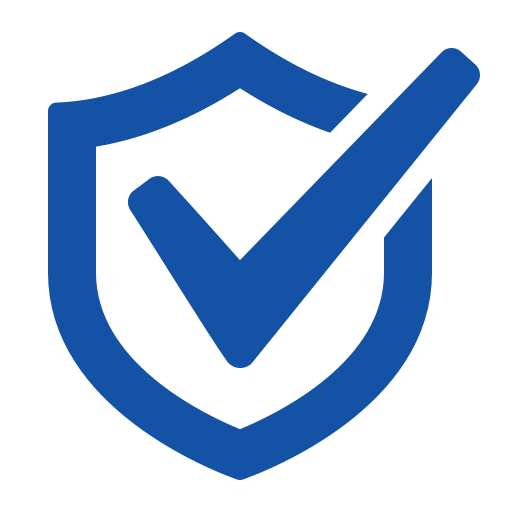 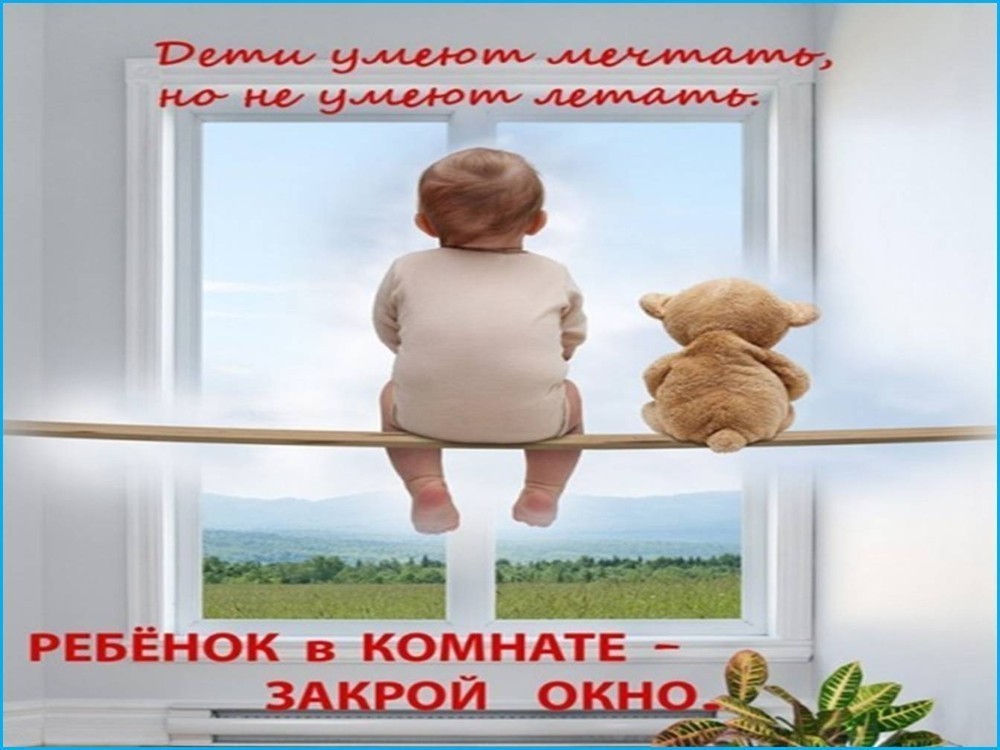 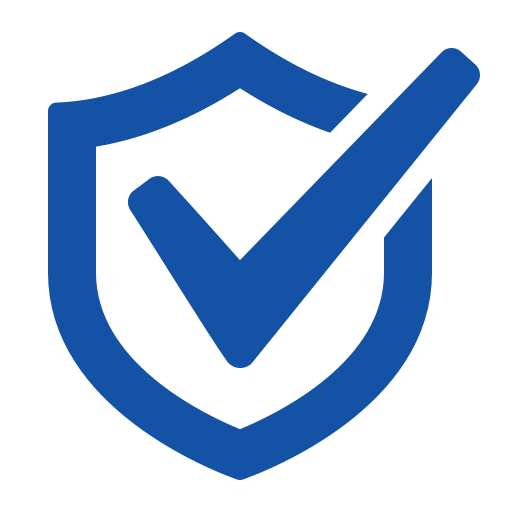 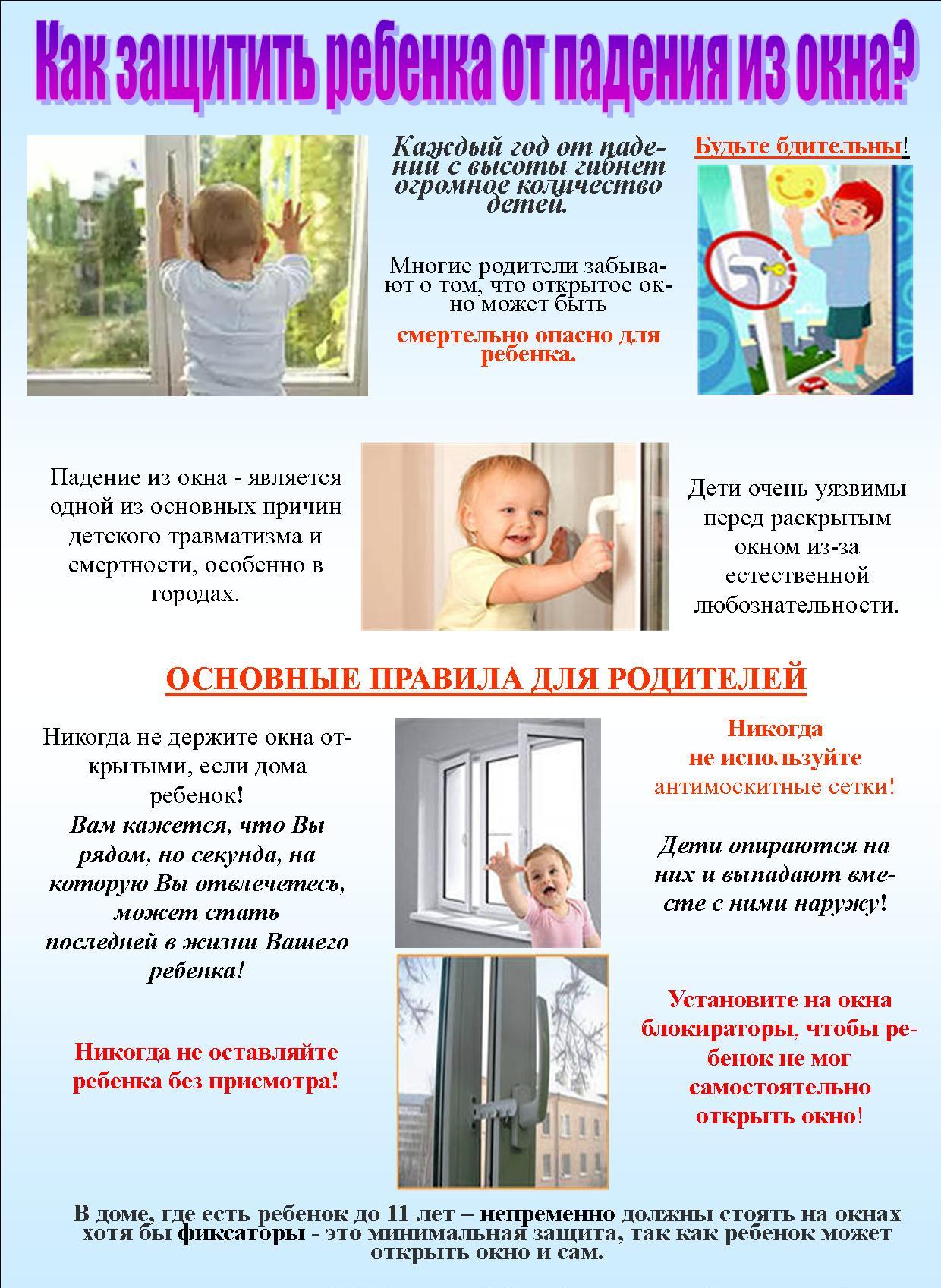 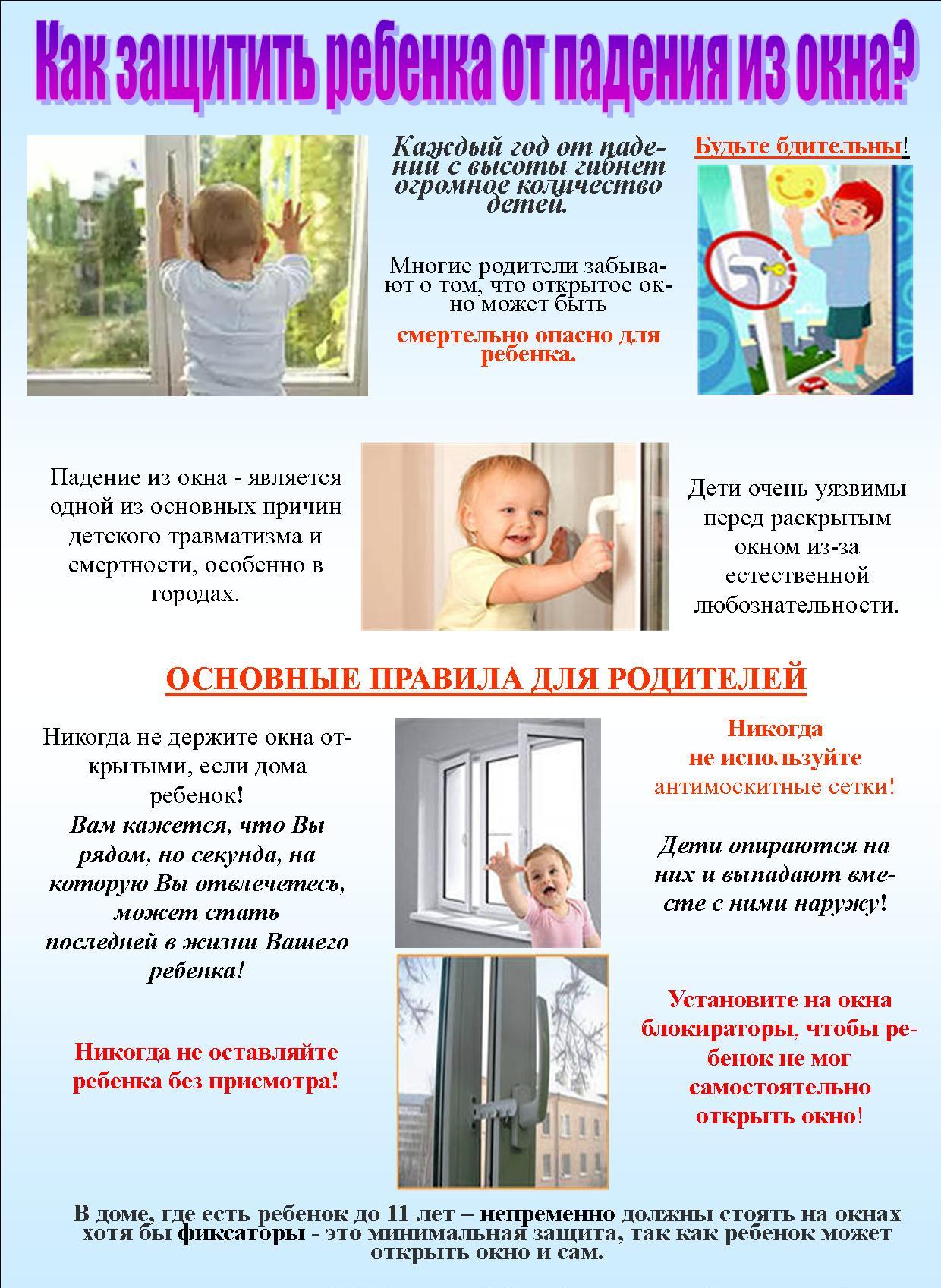 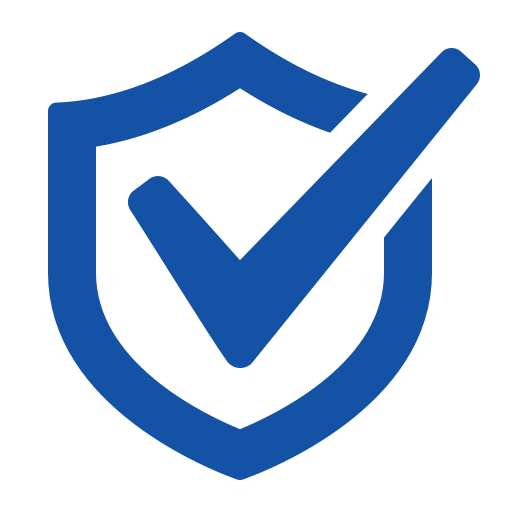 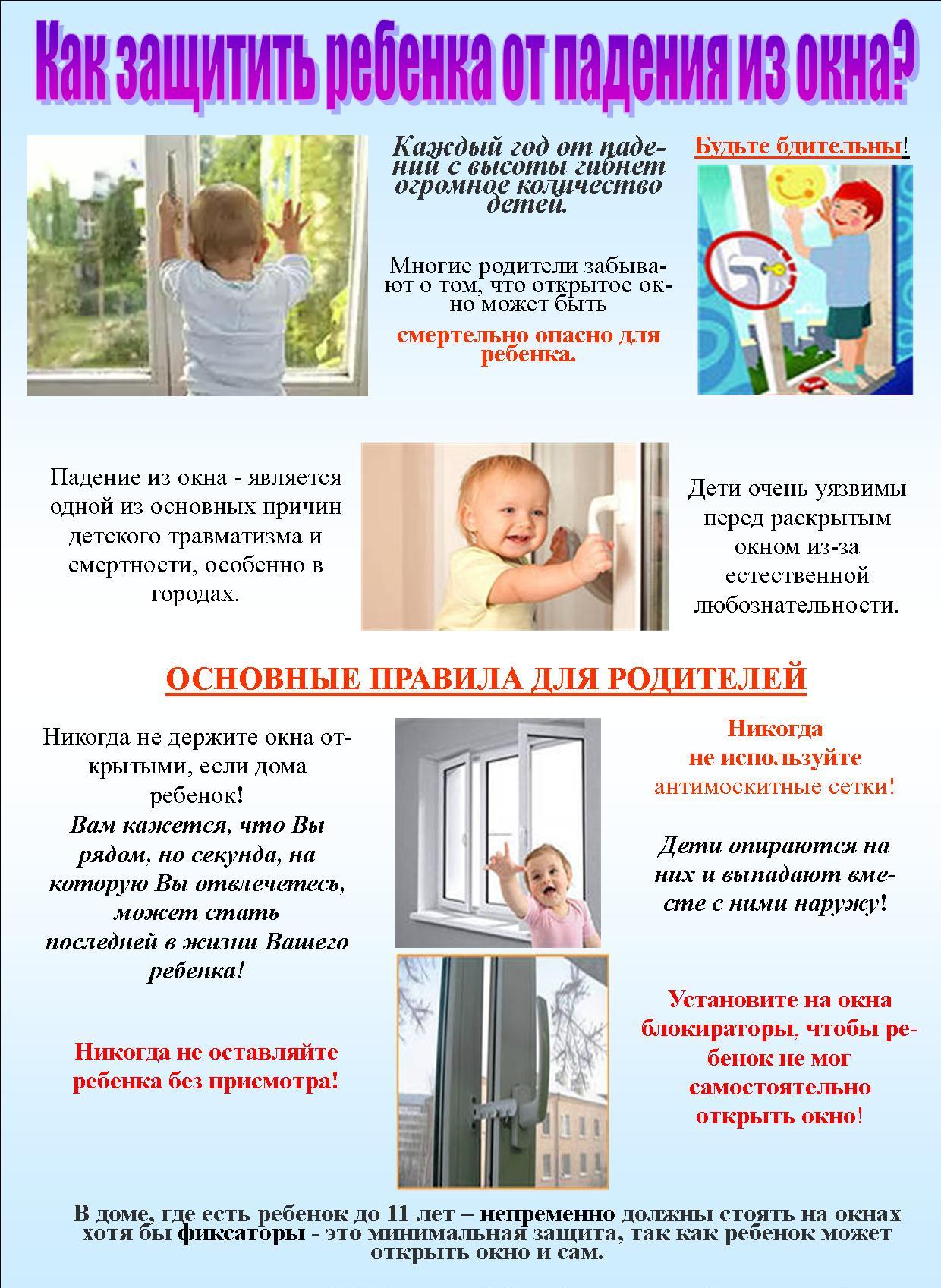 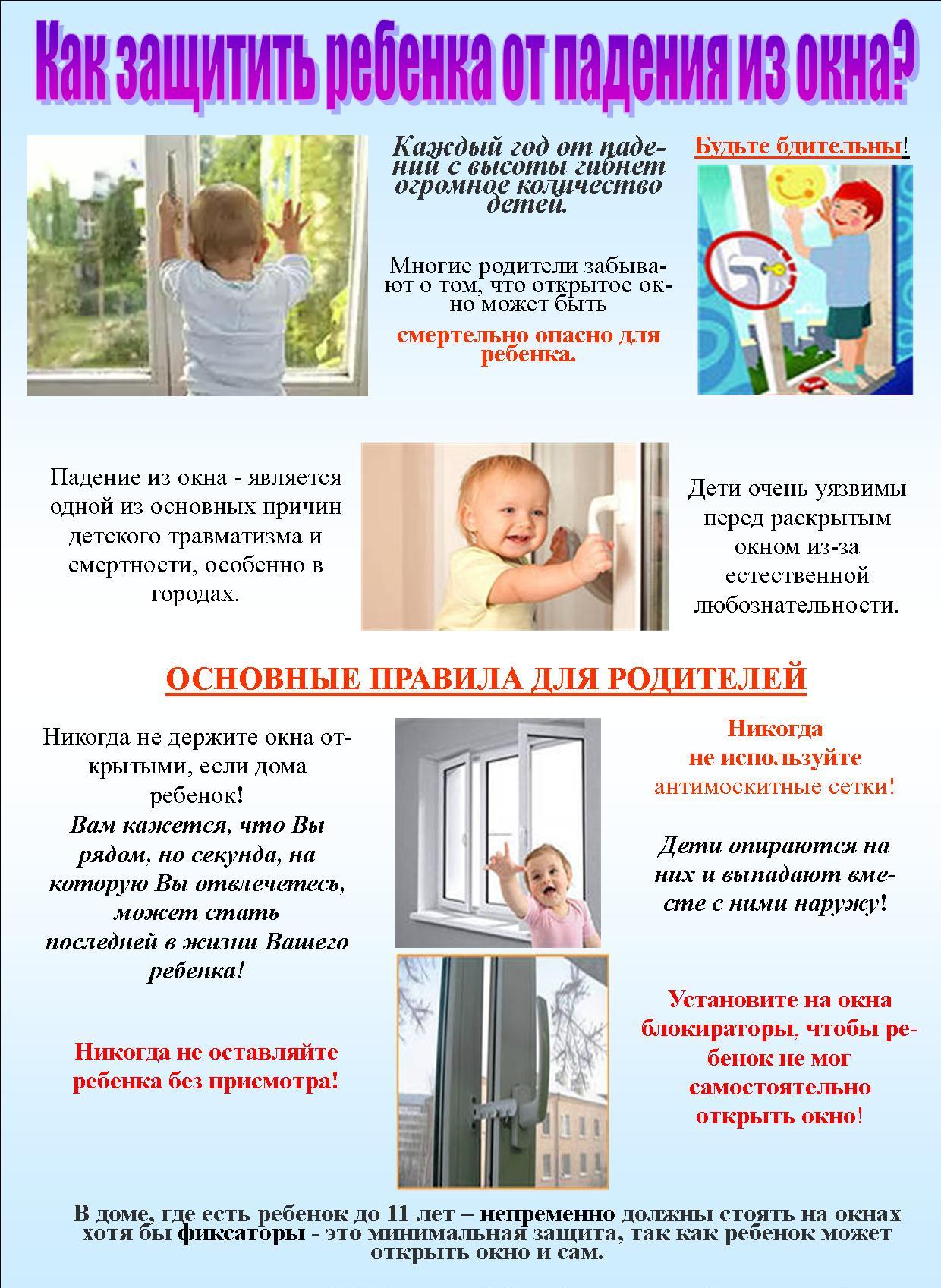 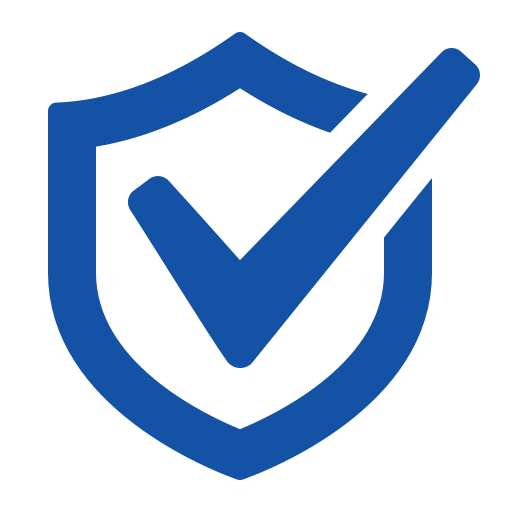 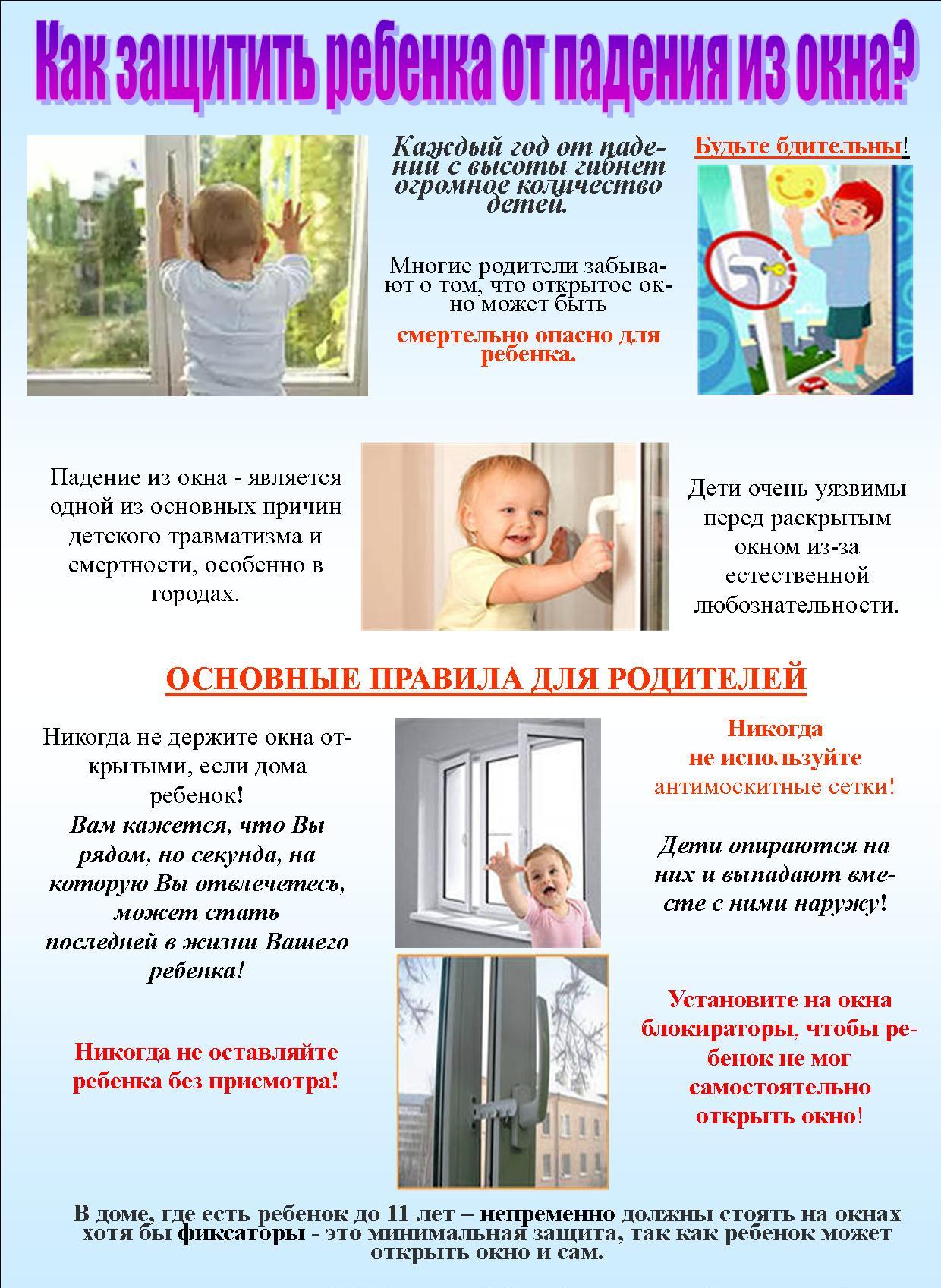 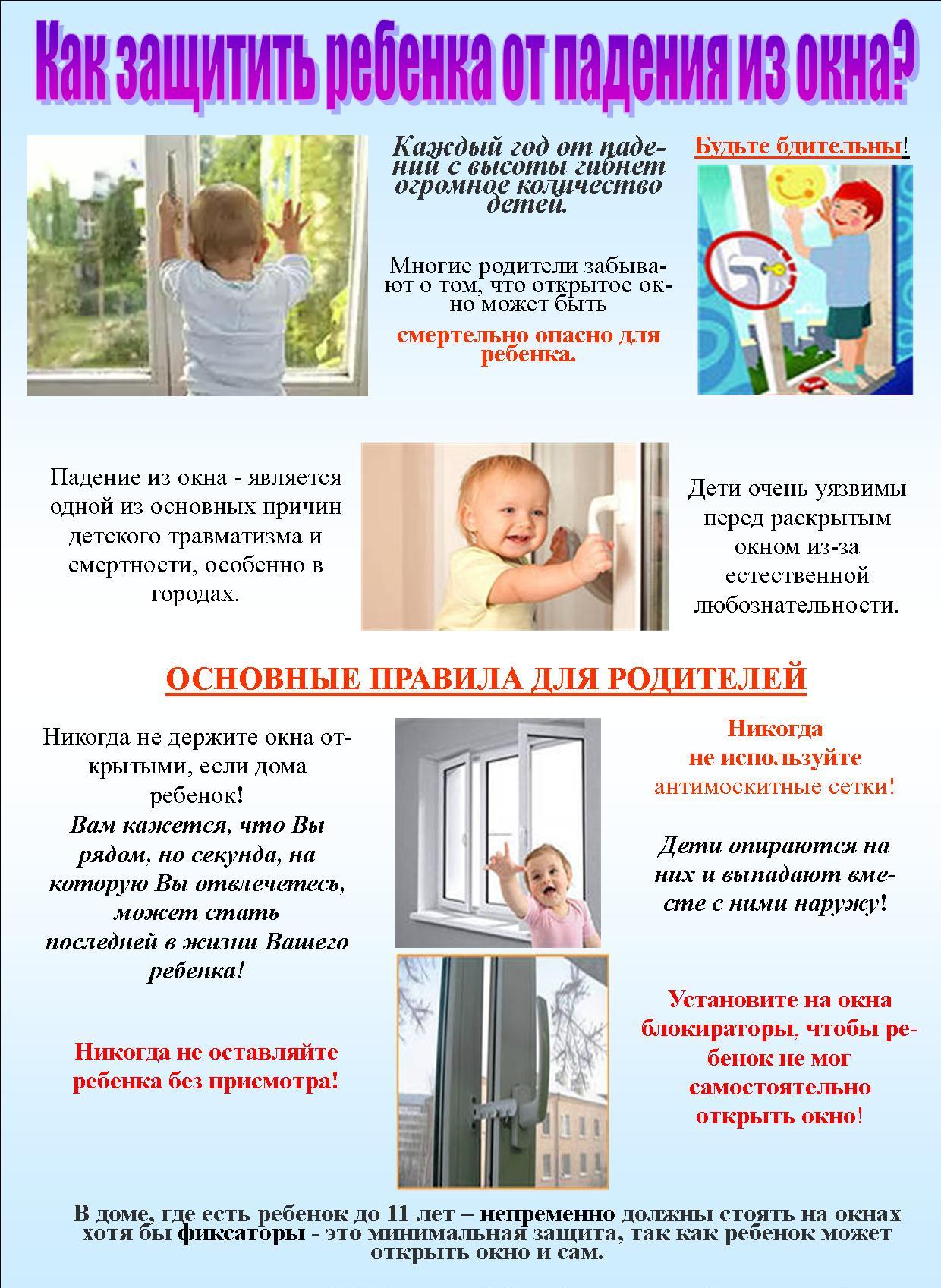 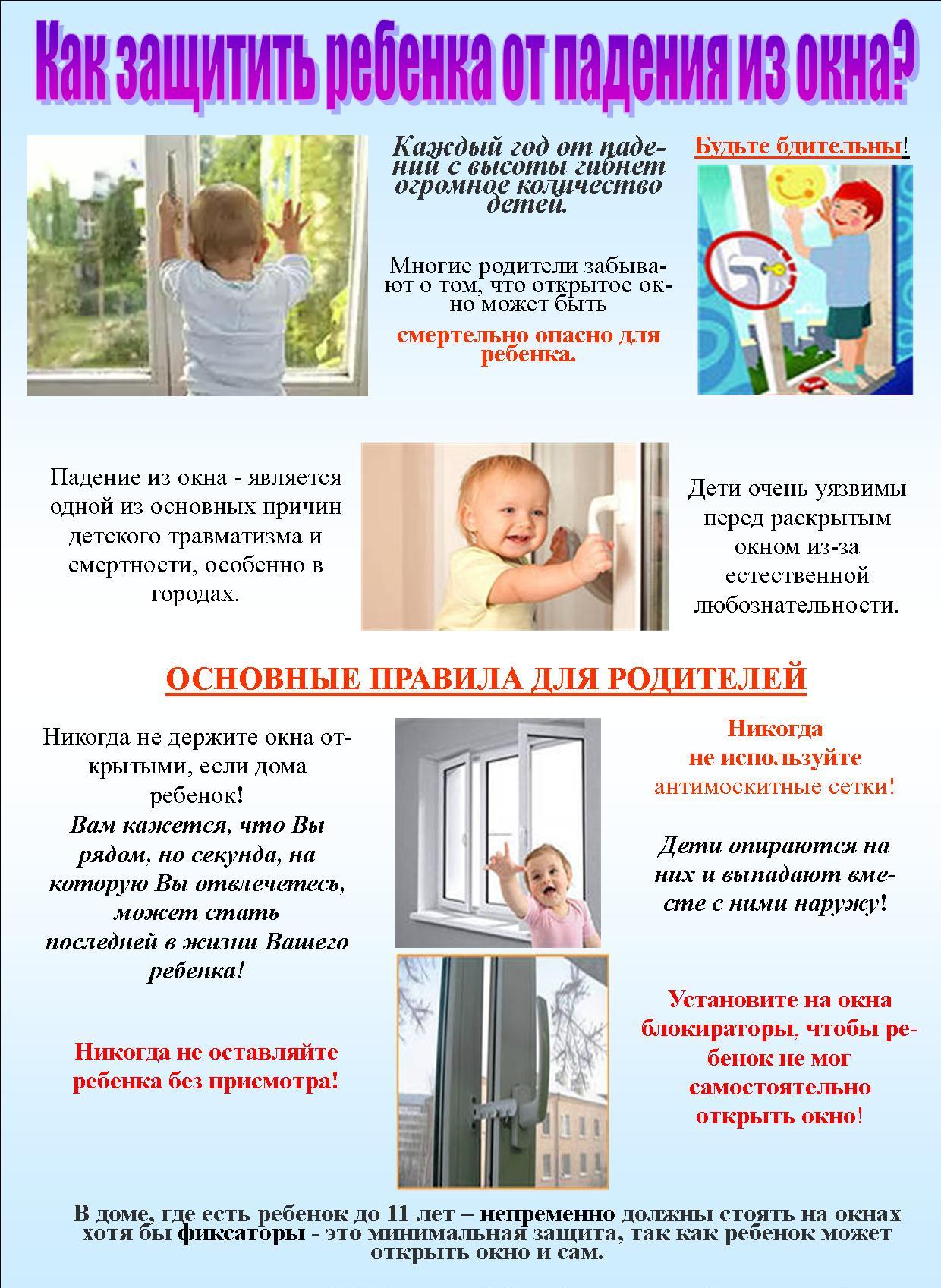 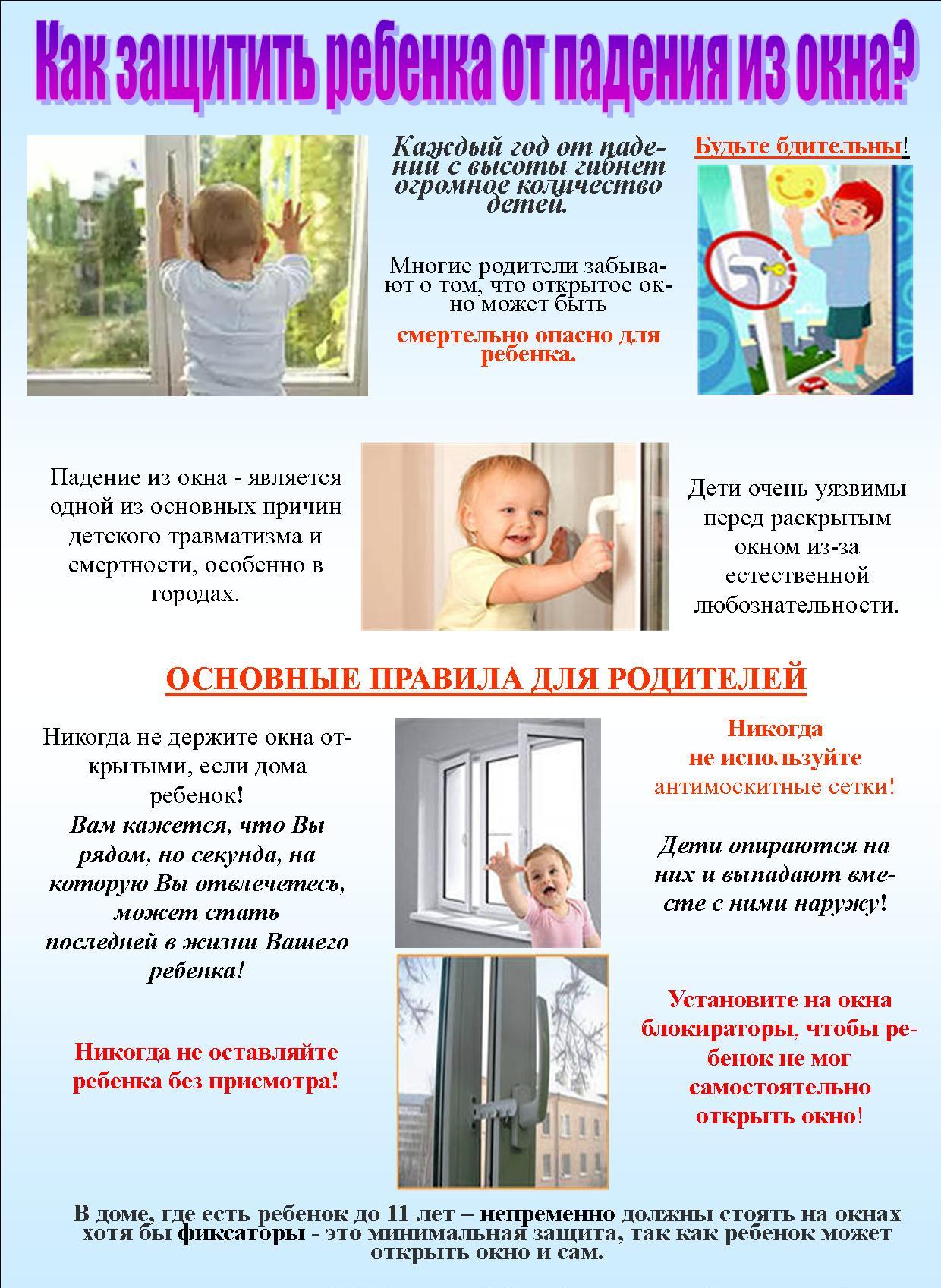 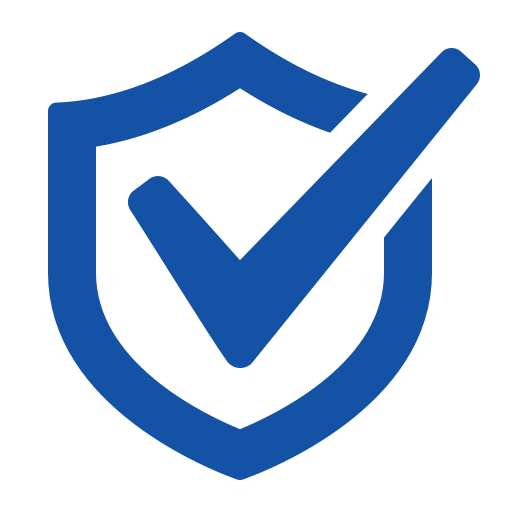 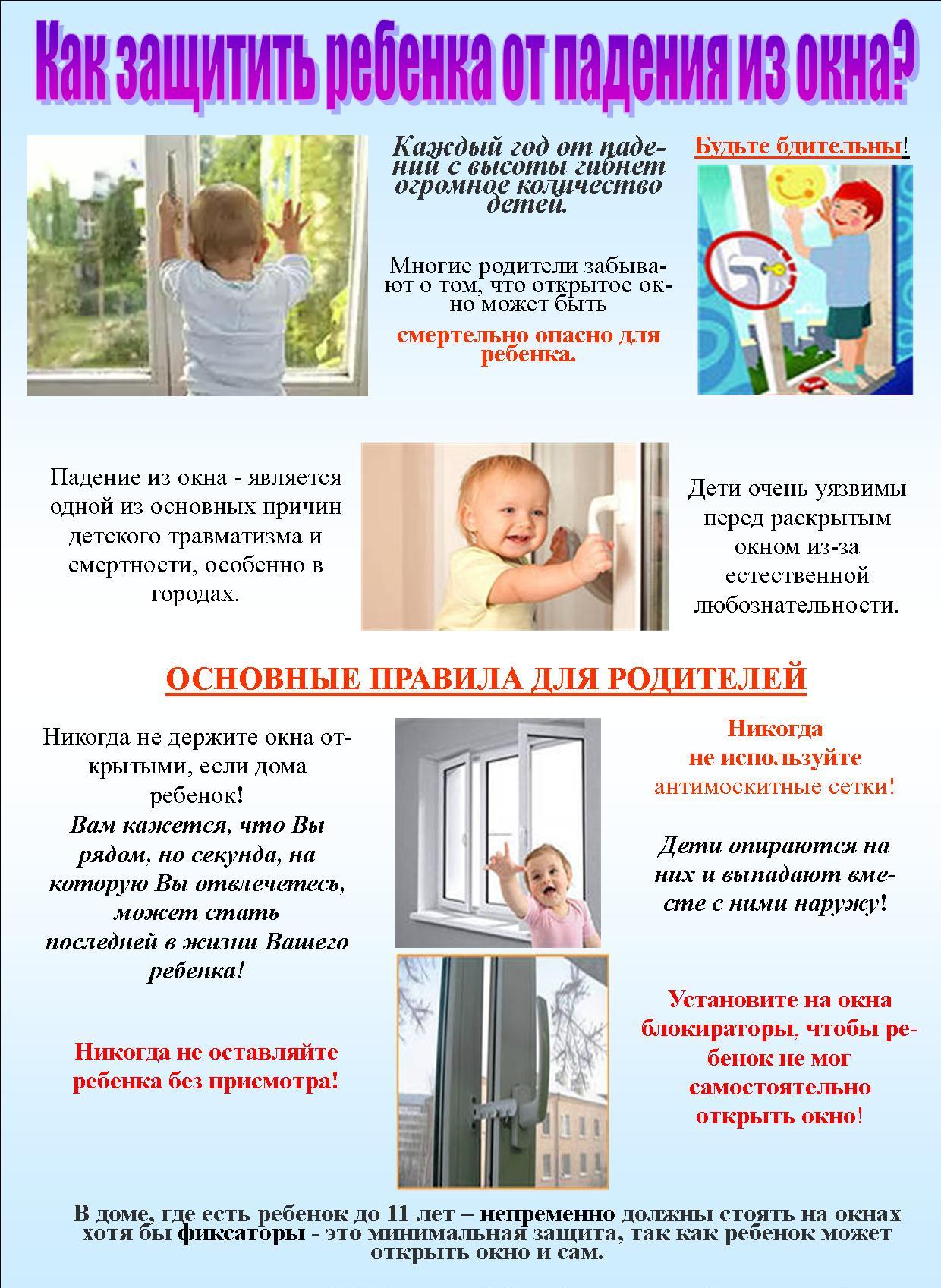 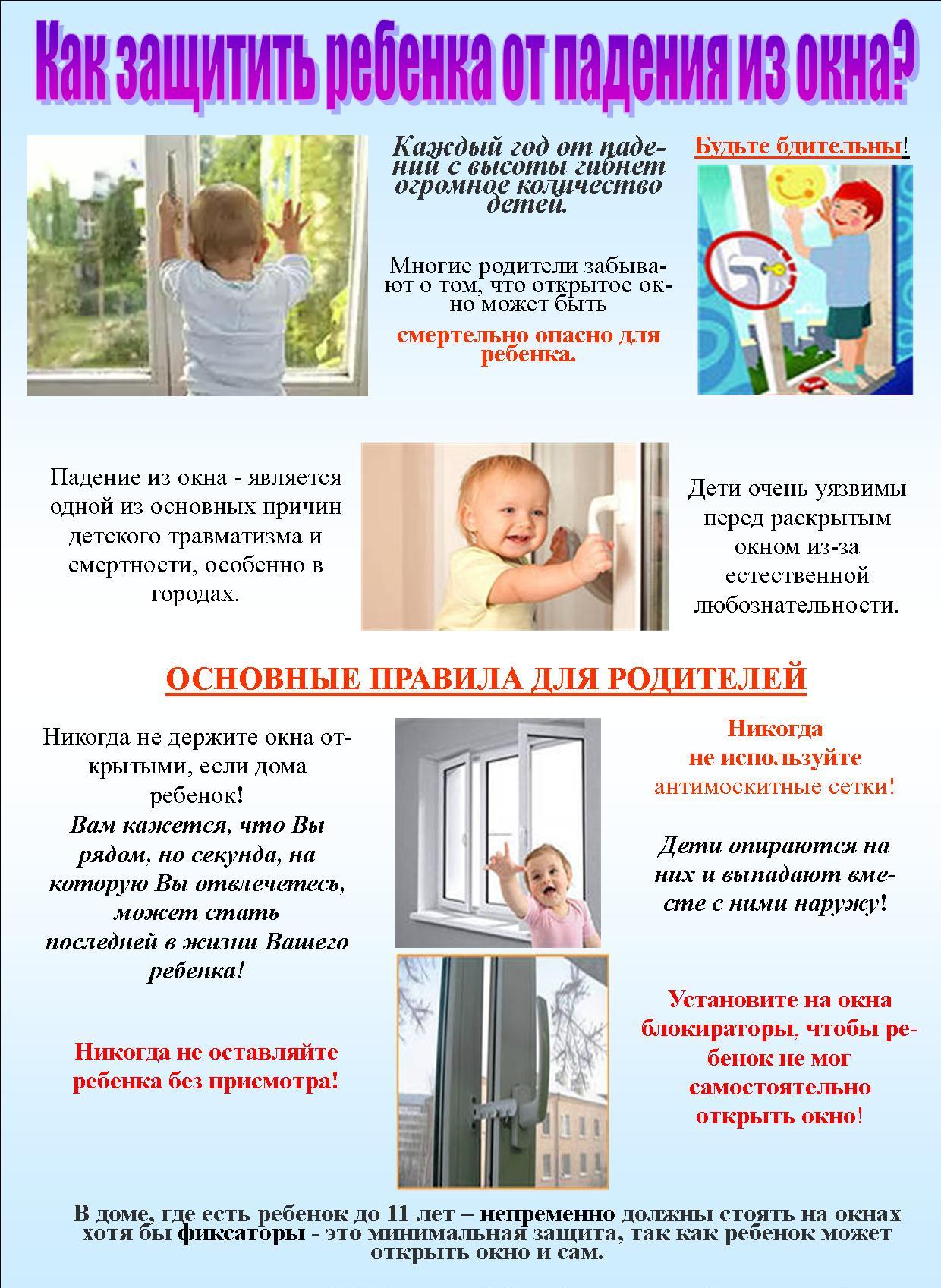 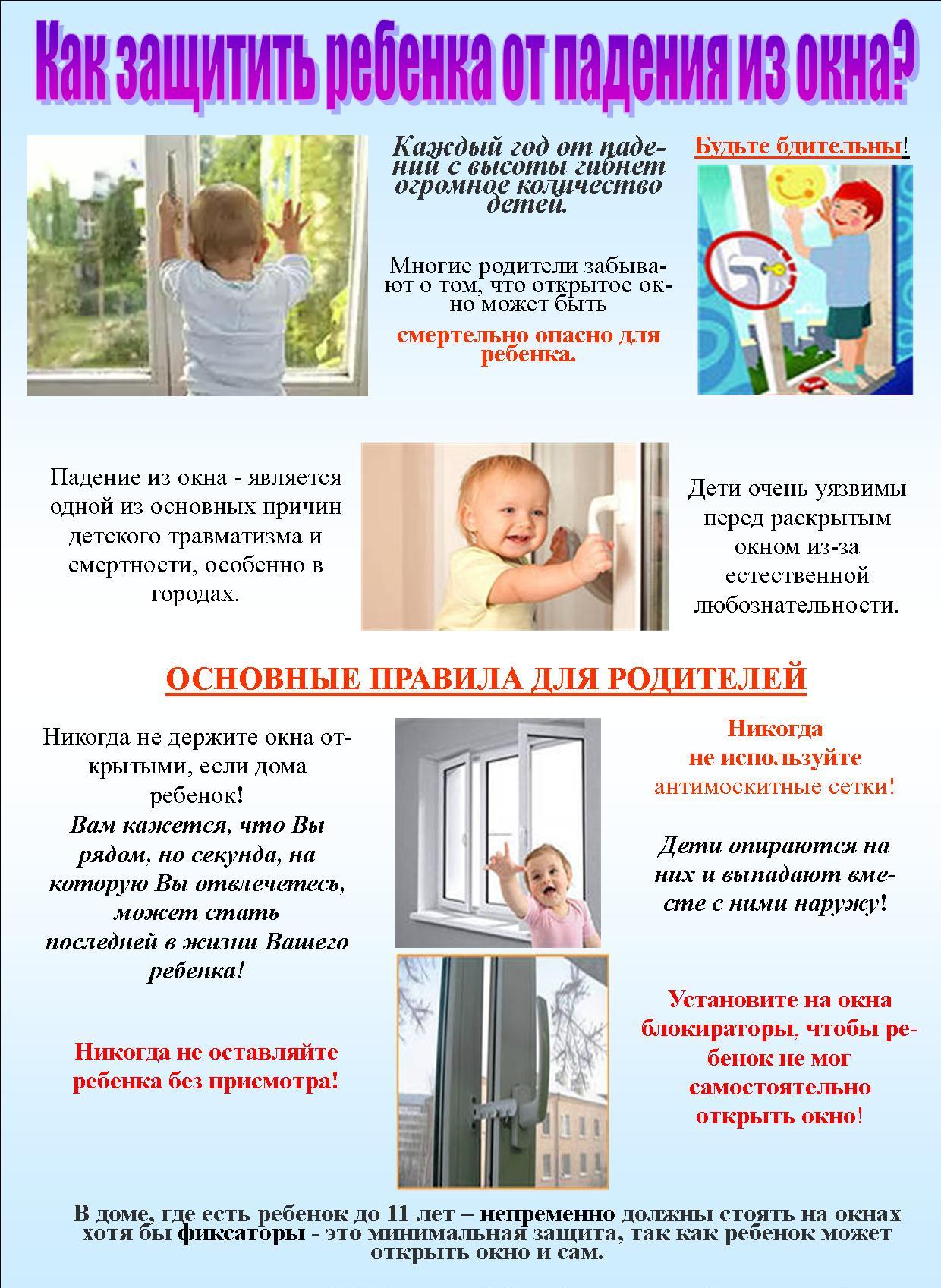 ПОМНИТЕ! Только бдительное отношение к своим собственным детям со стороны вас, РОДИТЕЛЕЙ, поможет избежать беды!
Проверьте прямо сейчас, где находятся ваши дети!